b)
c)
d)
a)
1
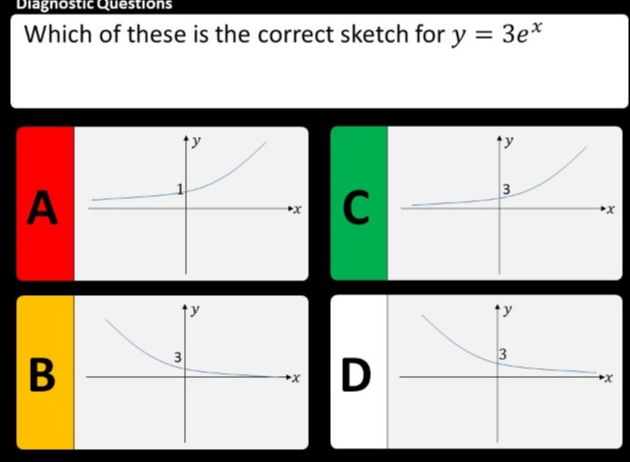 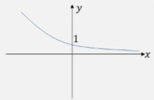 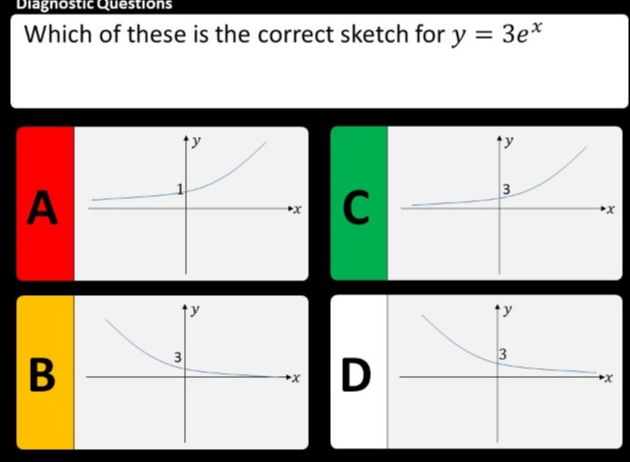 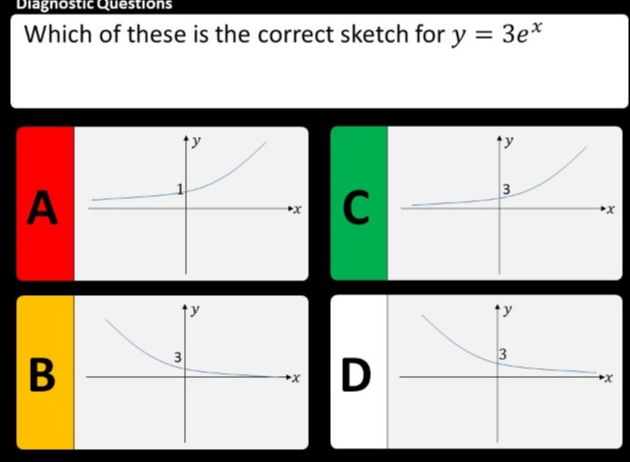 b)
c)
d)
a)
2
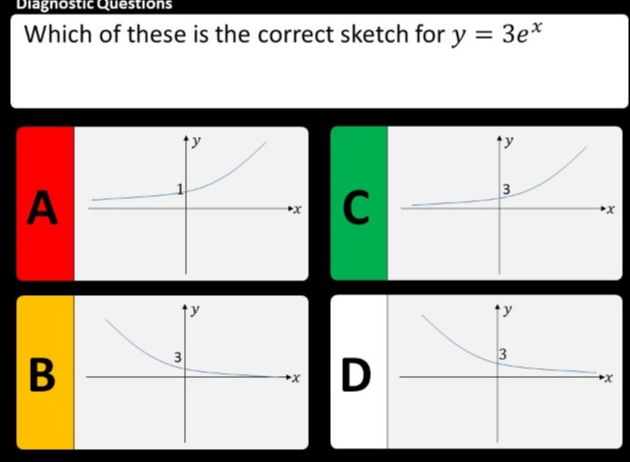 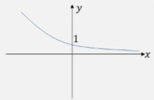 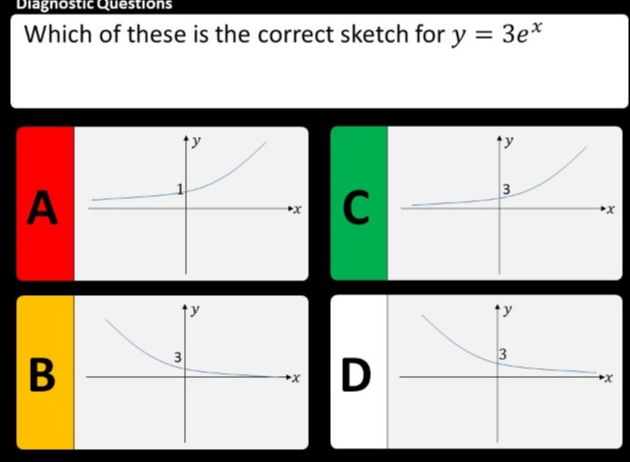 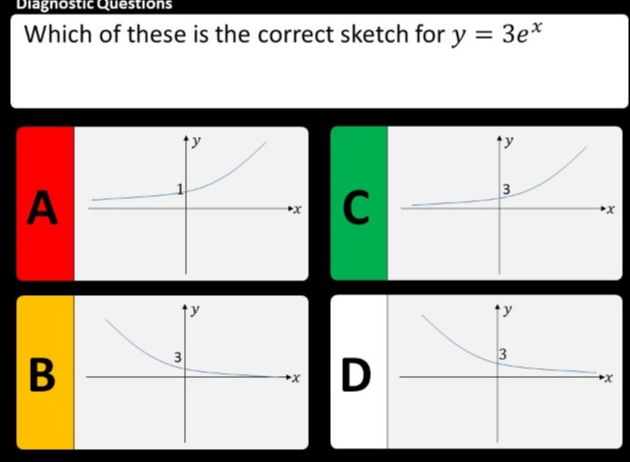 b)
c)
d)
a)
3
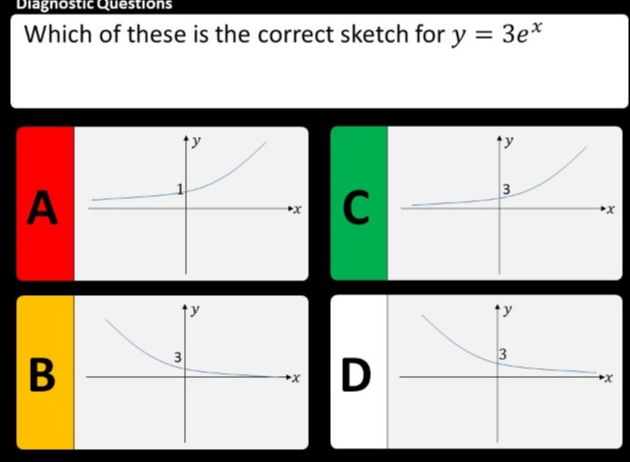 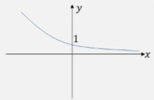 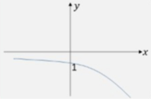 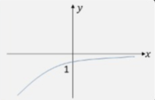 4
5